Coagulation Mechanisms
TEXTBOOK OF MEDICAL  PHYSIOLOGY

GUYTON & HALL 11TH EDITION

UNIT VI  CHAPTER 36


Dr Mohammed Alotaibi
MRes, PhD (Liverpool, England)
Assist. Professor
Department of Physiology
College of Medicine
King Saud University
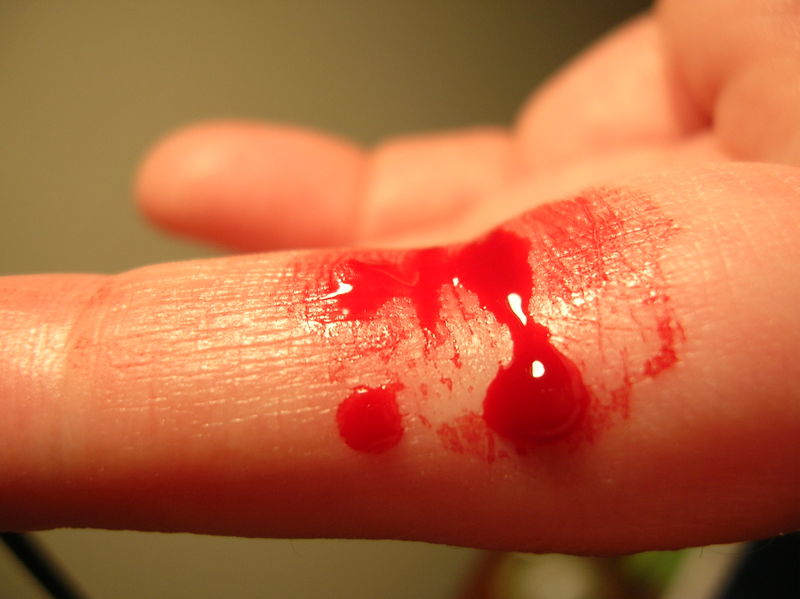 Objectives
At the end of this lecture student should be able to:

Recognize the different clotting factors
 Understand the role of calcium ions during clotting cascades.
Describe the cascades of intrinsic and extrinsic pathways for clotting.
Recognize process of fibrinolysis  and function of plasmin
Recognize some conditions causing excessive bleeding
Understand some important anticoagulants and their mechanism of action
Mechanism of Blood Coagulation

• A crucial physiological balance exists between factors promoting coagulation (procoagulants) and factors inhibiting coagulation (anticoagulants). 

• Coagulation of blood depends on the balance between these two factors.

• Disturbances in this balance could lead to thrombosis or bleeding
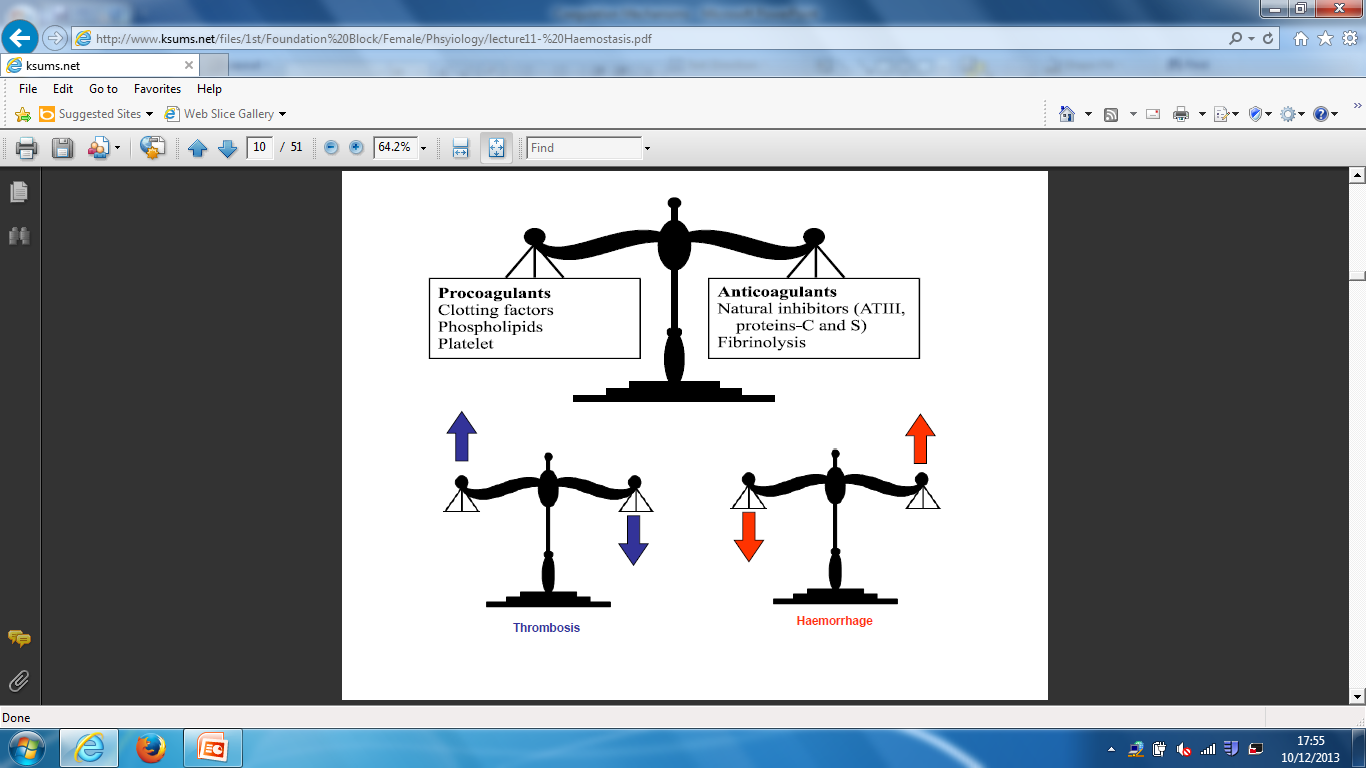 Hemostasis:
	prevention or stoppage of blood loss.
					
Hemostatic Mechanisms:

Vessel wall (Vasoconstriction)
Platelets (Production and activation, Platelets Plug formation)
Blood coagulation 
Clot formation (intrinsic & extrinsic pathways) 
4. Fibrinolysis
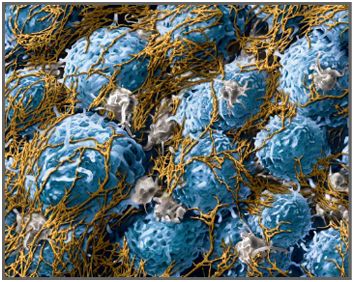 Coagulation: Formation of fibrin meshwork (Threads) to form a
CLOT
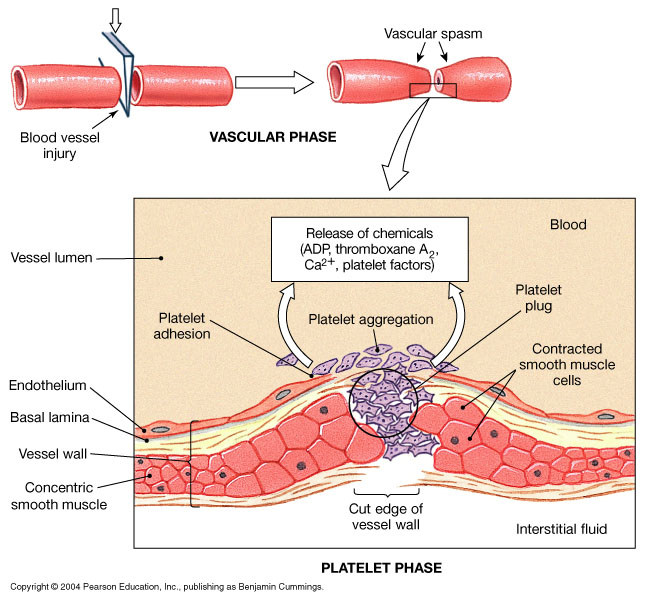 Clotting Factors
Activated Factor X
Prothrombin activator
Prothrombin            Thrombin
Fibrinogen
Fibrin
The Coagulation Cascades
Intrinsic pathway
Extrinsic pathway
Activators:
Collagen and damaged endothelium
Common pathway
Activator:
Tissue factor (III) (Thromboplastin)
V, Ca,
Phospholipids
X                    X activated
Fibrinogen             Fibrin monomer
VII             VII activated
XII             XII activated
XI              XI activated
IX              IX activated
Prothrombin       Thrombin
III,
Ca,
Phospholipids
Prothrombin activator
Ca
VIII, Ca,
Phospholipids
3-6 minutes
12-16 seconds
XIII
Ca
Fibrin fibers polymers (Insoluble)
Thrombin
Thrombin changes fibrinogen to fibrin
Thrombin is essential in platelet morphological changes to form primary plug
Thrombin stimulates platelets to release ADP & thromboxane A2; both stimulate further platelets aggregation
Activates factor V, VIII, XIII
10
Blood coagulation (clot formation)
A series of biochemical reactions leading to the formation of a blood clot within few seconds after injury

Prothrombin (inactive thrombin) is activated by a long intrinsic or short extrinsic pathways  

This  reaction leads to the activation of thrombin enzyme from inactive form prothrombin

Thrombin will change fibrinogen (plasma protein) into fibrin (insoluble protein)
11
Intrinsic pathway
The trigger is the activation of factor XII by contact with foreign surface, injured blood vessel, and glass.
Activated factor XII will activate factor XI 
Activated factor Xl will activate IX
Activated factor IX + factor VIII + platelet phospholipid factor (PF3)+ Ca activate factor X
Following this step the pathway is common for both intrinsic and extrinsic
12
Extrinsic pathway
Triggered by material released from damaged tissues (tissue thromboplastin) 
Tissue thromboplastin  + VII + Ca   activate  X

Common pathway
Activated factor X + factor V +PF3 + Ca  activate prothrombin activator; a proteolytic enzyme which activates prothrombin.
Activated prothrombin activates thrombin
Thrombin acts on fibrinogen and change it into insoluble thread like fibrin.
 Factor XIII + Ca  strong fibrin (strong clot)
13
Activation of Blood Coagulation
Intrinsic Pathway: all clotting factors present in the blood

Extrinsic Pathway: triggered by tissue factor (thromboplastin)

Common Pathway
Fibrinolysis
Formed blood clot can either become fibrous or dissolved.
Fibrinolysis (dissolving) = Break down of fibrin by naturally occurring enzyme plasmin therefore prevent intravascular blocking.
There is a balance between clotting and fibrinolysis
Excess clotting  blocking of Blood Vessels
Excess fibrinolysis  tendency for bleeding
15
Fibrinolysis
Tissue Plasminogen Activator (t-PA)
Thrombin
Plasminogen
Plasmin
Fibrinogen
Fibrin
FDP*
Streptokinase
Released from healed tissues and vascular endothelium
Urokinase
(Protein in the blood)
Fibrinolysis
FDP*: Fibrin Degradation Products
Plasmin
Plasmin is present in the blood in an inactive form plasminogen
Plasmin is activated by tissue plasminogen activators (t-PA) in blood.
Plasmin digests intra & extra vascular deposit of Fibrin  fibrin degradation products (FDP)
Unwanted effect of plasmin is the digestion of clotting factors
(α2-antiplasmin or plasmin inhibitor) is responsible for inactivating plasmin
17
Prevention of blood clotting in the normal vascular system
Endothelial surface factors 
Smoothness of the ECs.
Glycocalyx layer
Thrombomodulin protein
Fibrin fibers, adsorbs ~ 90% of thrombin to removes it from circulating blood
Antithrombin III, combines the remaining thrombin and removes it from blood
Heparin, combines with Antithrombin III and quickly removes thrombin from blood
- Liver, lungs, mast cells, basophils
Anticoagulants
Anticoagulants for clinical use:

Heparin
     - Commercial, extracted from animals

 Coumarins 
     - Warfarin, competitive with vitamin K 
     - decrease Factors II, VII, IX, X
Prevention of blood coagulation outside the body:

    (decrease calcium ion concentration)

Oxalate (precipitation, toxic )
 Citrate (deionizer)
 EDTA (Chelating agent)
Conditions that cause excessive bleeding
Vitamin K Deficiency 
Factor II, Factor VII, Factor IX, Factor X require vitamin K for their synthesis
Hepatitis, Cirrhosis, acute yellow atrophy AND GI disease

Hemophilia
↑ bleeding tendency.
Affects males.
85% due to Factor VIII deficiency (hemophilia A), and 15% due to Factor IX deficiency (hemophilia B).

Thrombocytopenia
Very low number of platelets in blood (< 50,000/μl)
 Thrombocytopenia purpura, hemorrhages throughout all the body tissues
 Idiopathic Thrombocytopenia, unknown cause.
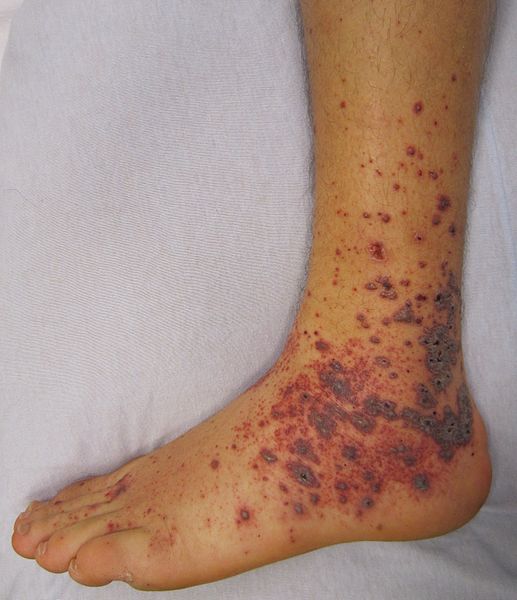 The END
Thrombocytopenia purpura